15
ED Simulator Based Training – Scenario Guide 15
15
Incorrect Skills and Monitoring
Non-effective BVM (consider if poor sedation assessment/ monitoring)
Cardiac Arrest
Use Adjuncts
Apnoea and Desat to 70% over 3 mins
Verbal Contact Not Maintained
Sedation Assessment
Sedation Given
Correct Skills and Monitoring
Sedation Given
Effective BVM
Maintains Verbal Contact
Obs Stabilise
Pt will not tolerate manip
More Sedation Given
15
Mallampati Assessment
15
LEMON Teaching Aid (For Debrief not for use in Scenario)
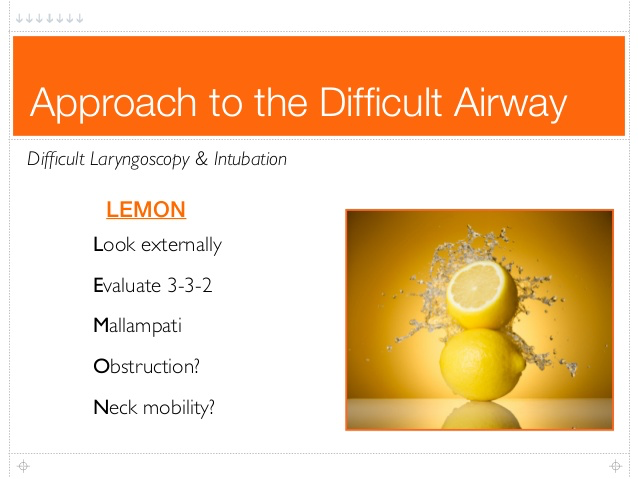